Tableau EnterpriseStakeholder Update Meeting
7/12/21
Agenda
Introduction: Arsadur Rahman
Project status & timeline update
Mock migration observations	
Tableau Versions
Data connections: nice-to-have connections?
2
New UIS Team Member
BI Analyst/Developer, focus will be providing Tableau support
Master of Science degree in Data Analytics Engineering from George Mason University in Virginia 
Lives in Northern Virginia
Enjoys playing Soccer, hiking, kayaking, and creating beautiful visualization & customer Support
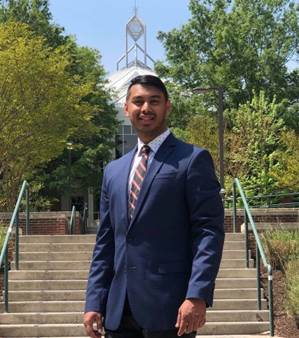 3
[Speaker Notes: Cindy]
Project Status & Timeline
The team has achieved technical HIPAA compliance (met our own standards) and is now completing the documentation to submit for official HIPAA compliance review.  The timeline for the approval process is not within our control. 
Finalized approach for Boulder's users and group is estimated for completion by end of August. Procurement Services is complete.
UIS does not anticipate migrating in June nor July, but we remain confident that migrations will occur by the end of the calendar year.
Once we have completed key HIPAA compliance milestones, we will discuss a possible migration timeframe.
Status reports will continue to be sent to stakeholders bi-weekly.
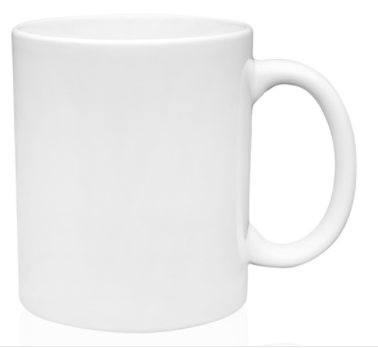 Your migration timeframe will not be a surprise 
4
[Speaker Notes: Cindy]
Mock Migration Observations
Validated and resolved outstanding issues with AWS Tableau Dev environment.
Successfully tested Users and Groups addition for Denver.
Successfully migrated contents (Projects, Workbook and Data Source) 
Working on use of scripts from command line to do bulk migration
Working on keeping the same workbook permission and owner settings. 
Call out from Rick Machado: When we migrate, roles will change a bit as we consolidate to one server.  Very true, and this is part of the conversations that UIS is having with site owners.  Further conversations to have in the future as we get closer to our migration timeframe…
5
Tableau Versions
The UIS team will identify the Tableau Server version all will migrate to once we get closer to the migration date.  Desktop developers will need to ensure they are on a compatible version at the time of migration.
6
Data Connections
7
Data Connections
8
Data Connections: Discussion
Salesforce: Robert thinks this is a nice to have from Boulder – he will confirm.  UIS  will triple check with Jue from Health Compass
Dalan confirmed Google Analytics is must have.
Need to add SQL and Amazon RedShift (for Canvas). Add SmartSheet as nice to have.
UIS will ask for SQL database connections.  Dalan is confident that most (if not all) live on OIT servers.
Tableau Prep (Sasha - PSC).  Can be published within Tableau Flow, but depends on the data and data source.  Should be okay here but we’ll test prior to migration.
9